Актаныш районы Байсар балалар бакчасы.
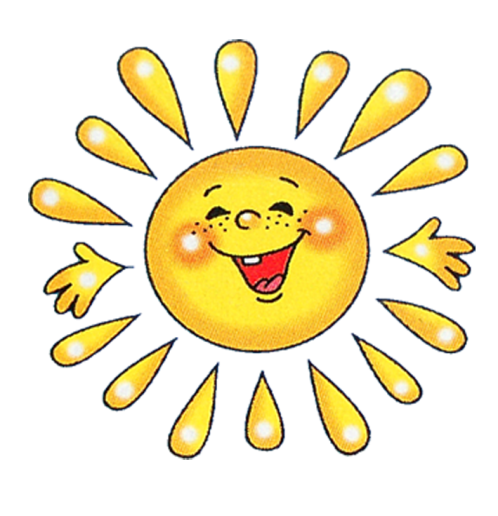 Зурлар төркеме өчен, математика буенча
    дидактик уеннар. 


  Тәрбияче: Кашапова Г.Р...
Кайсысы күбрәк?  Чагыштыр.
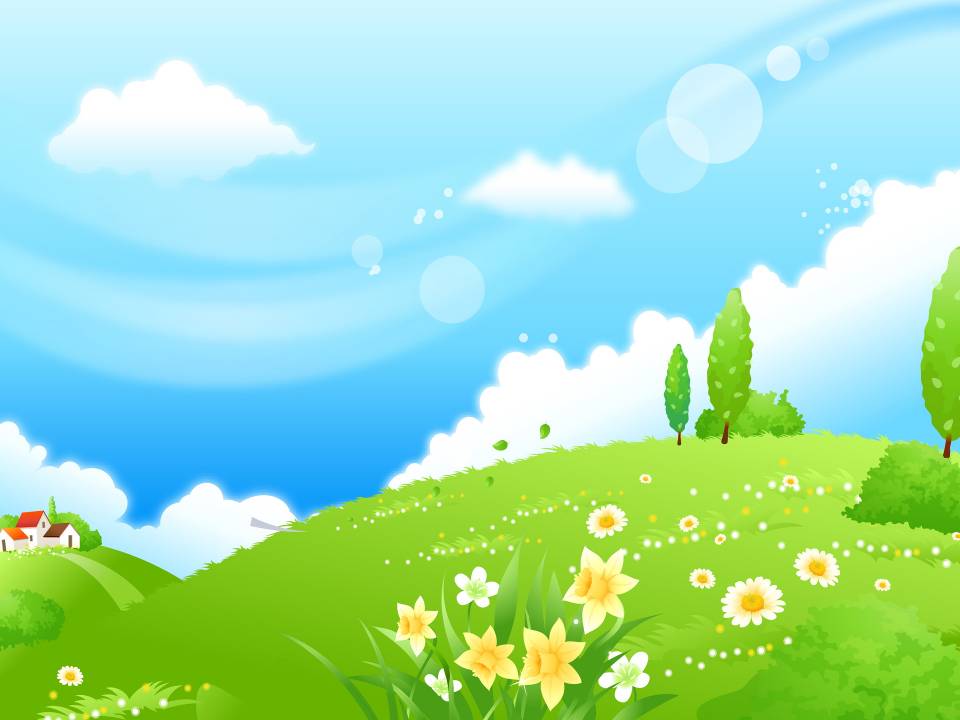 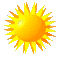 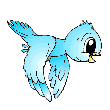 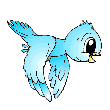 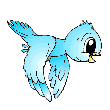 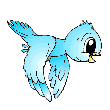 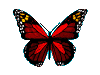 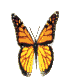 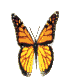 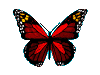 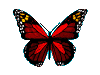 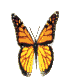 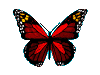 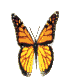 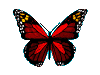 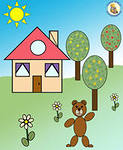 Геометрик фигураларны эзләп тап!
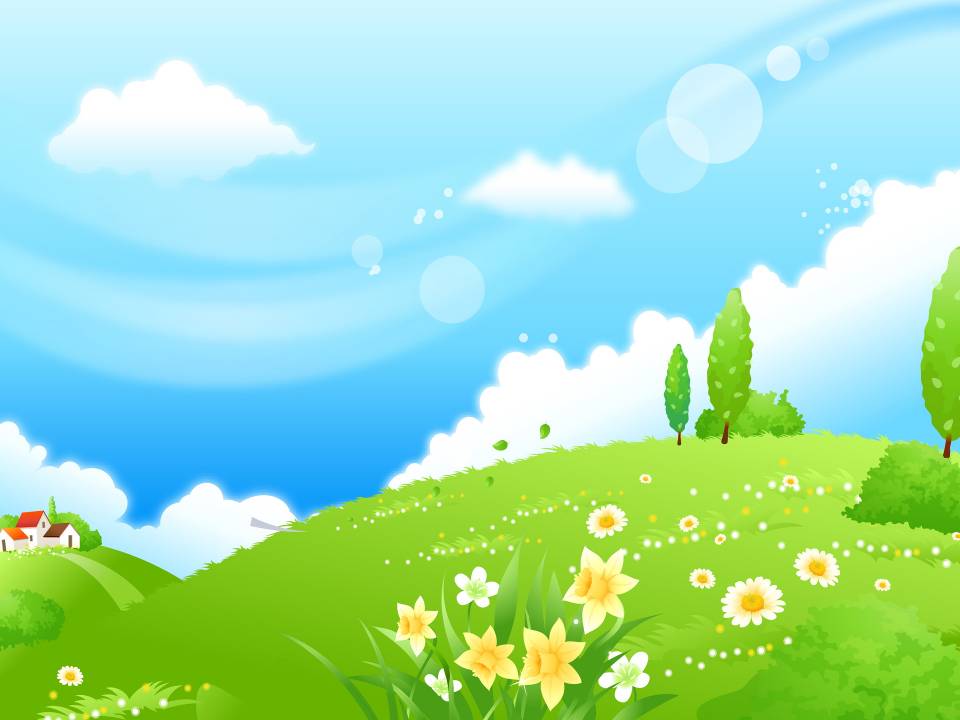 Ничә күбәләк оча?
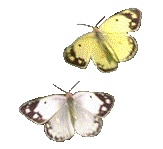 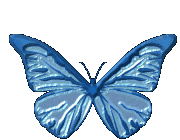 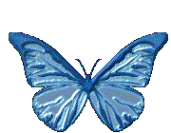 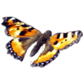 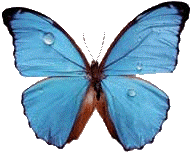 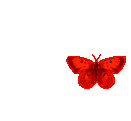 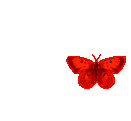 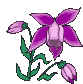 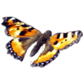 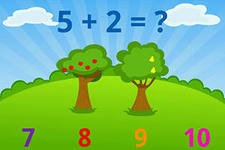 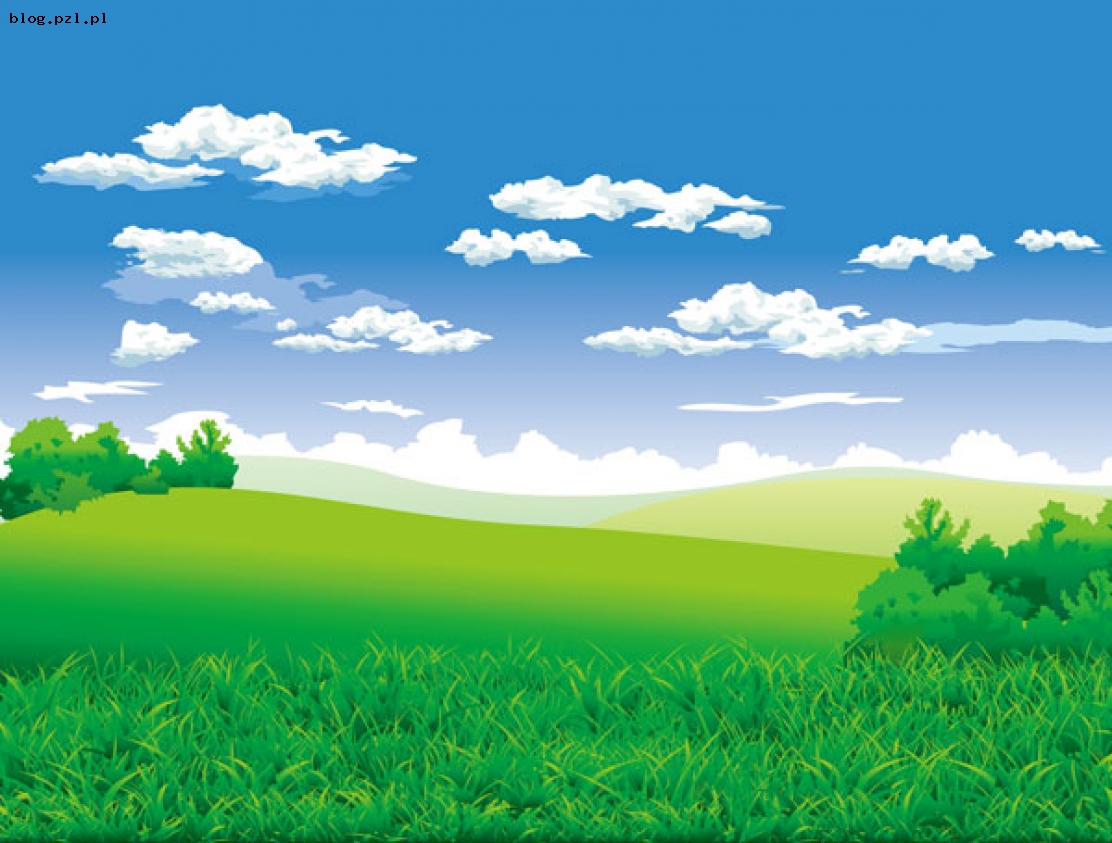 Ничә гөмбә калды?
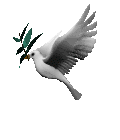 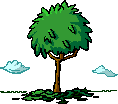 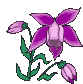 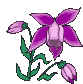 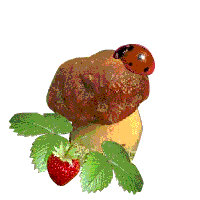 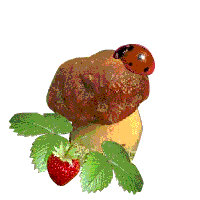 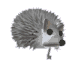 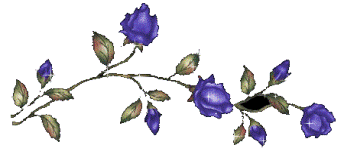 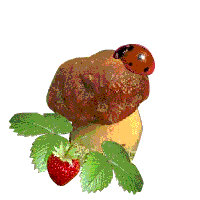 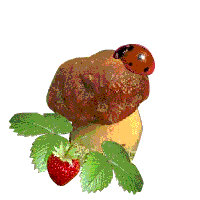 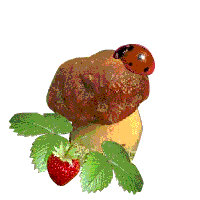 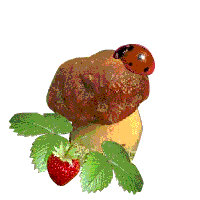 Чебурашкага шарларны санарга булыш!
4
?
3
5
6
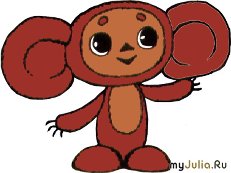 Дөрес җавапны тап!
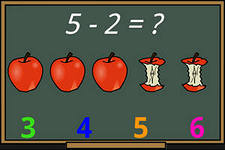 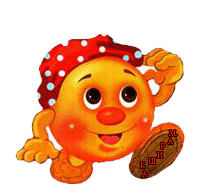 Карлсонга пар итекләрне табарга булыш!
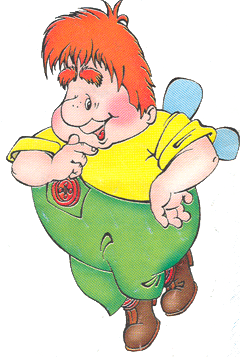 Таякчык белән күбәләк төзе.
Песиләр тотмаслык итеп , тычканны өенә озат.
Барысы ничә уенчык? Куян ничәнче тора ?

Дүртенче нәрсә тора?
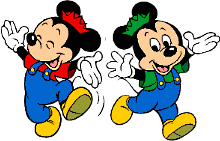 Нинди геометрик фигура җитми?
?
Таякчык белән атынгыч төзик.
Чагыштыр!.
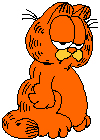 10 санының составы.
Әйдә танышыйк!
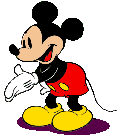 Ничә балык күрәсез?
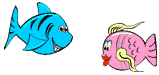 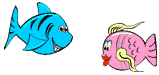 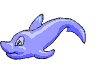 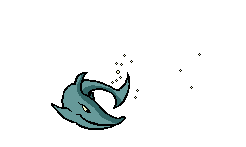 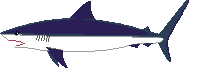 Нинди геометрик фигуралар күрәсең?
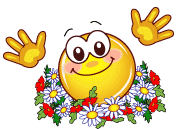 Дөрес кубикны тап!
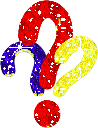